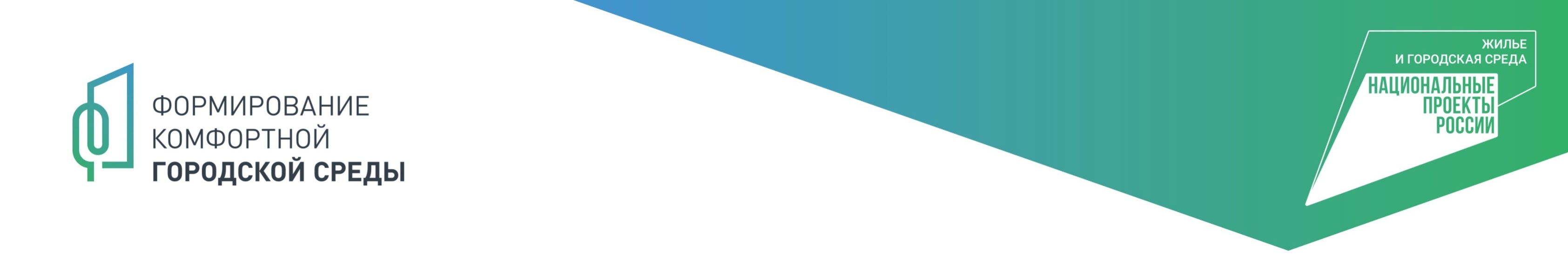 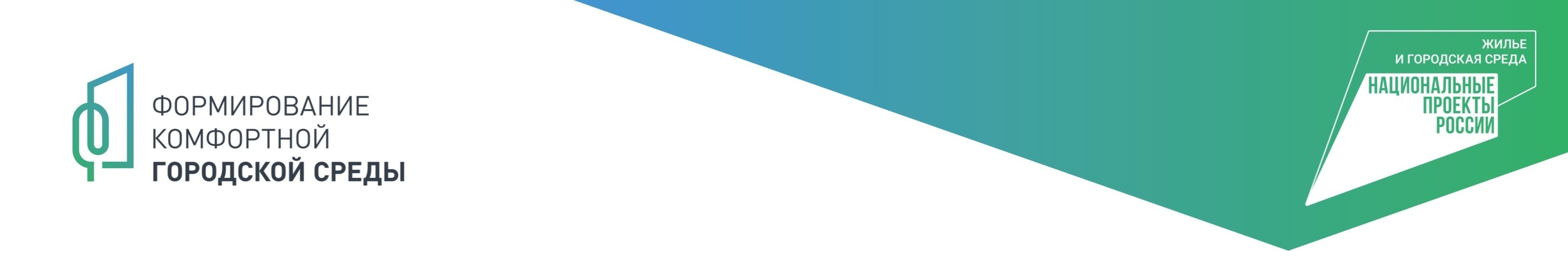 Приложение №2
к Постановлению администрации сельского поселения Сергиевск 
муниципального района Сергиевский №     от     г
Благоустройство дворовой территории многоквартирного дома, расположенного по адресу:
с.Сергиевск, ул. Советская, д.67
Фото существующей ситуации
Генеральный план благоустройства	                     Ситуационный план
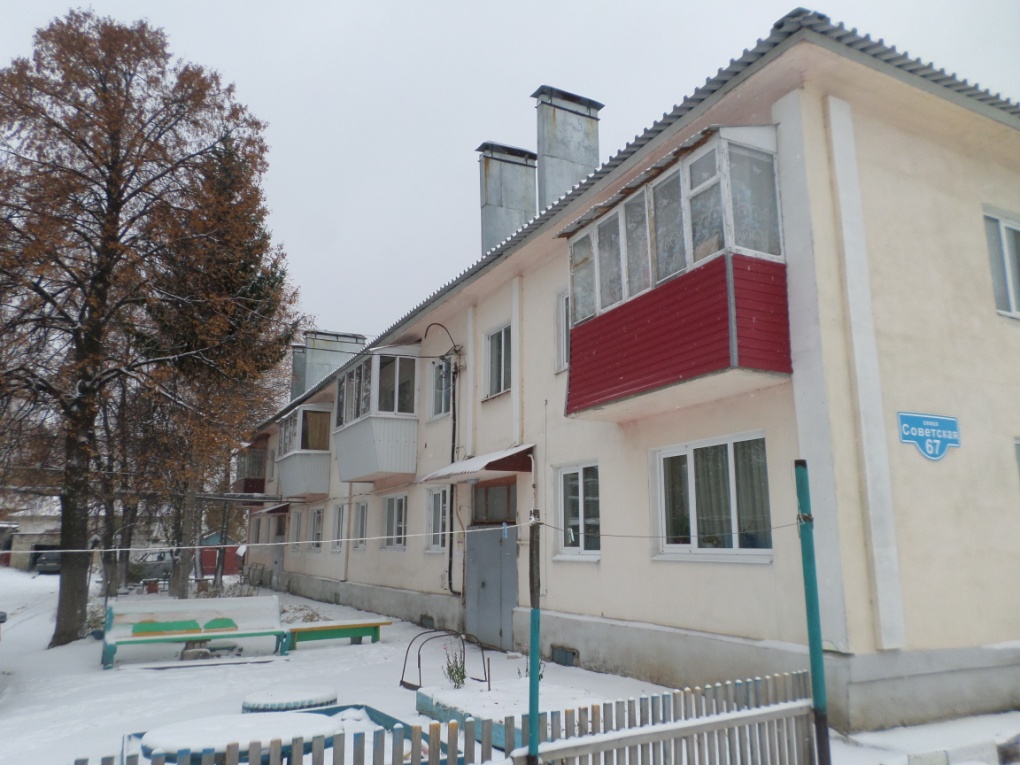 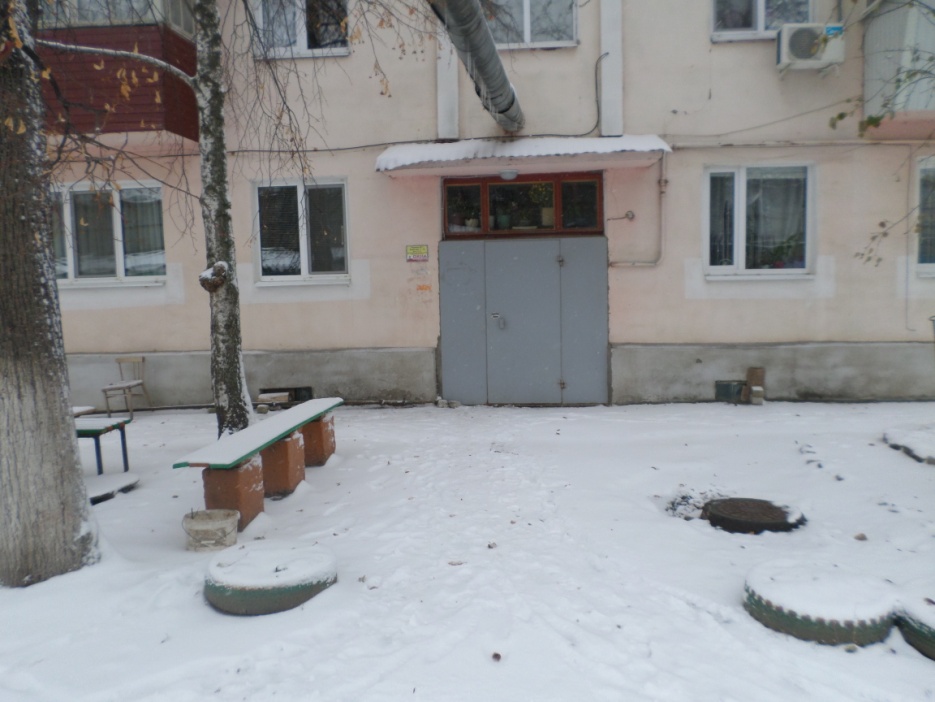 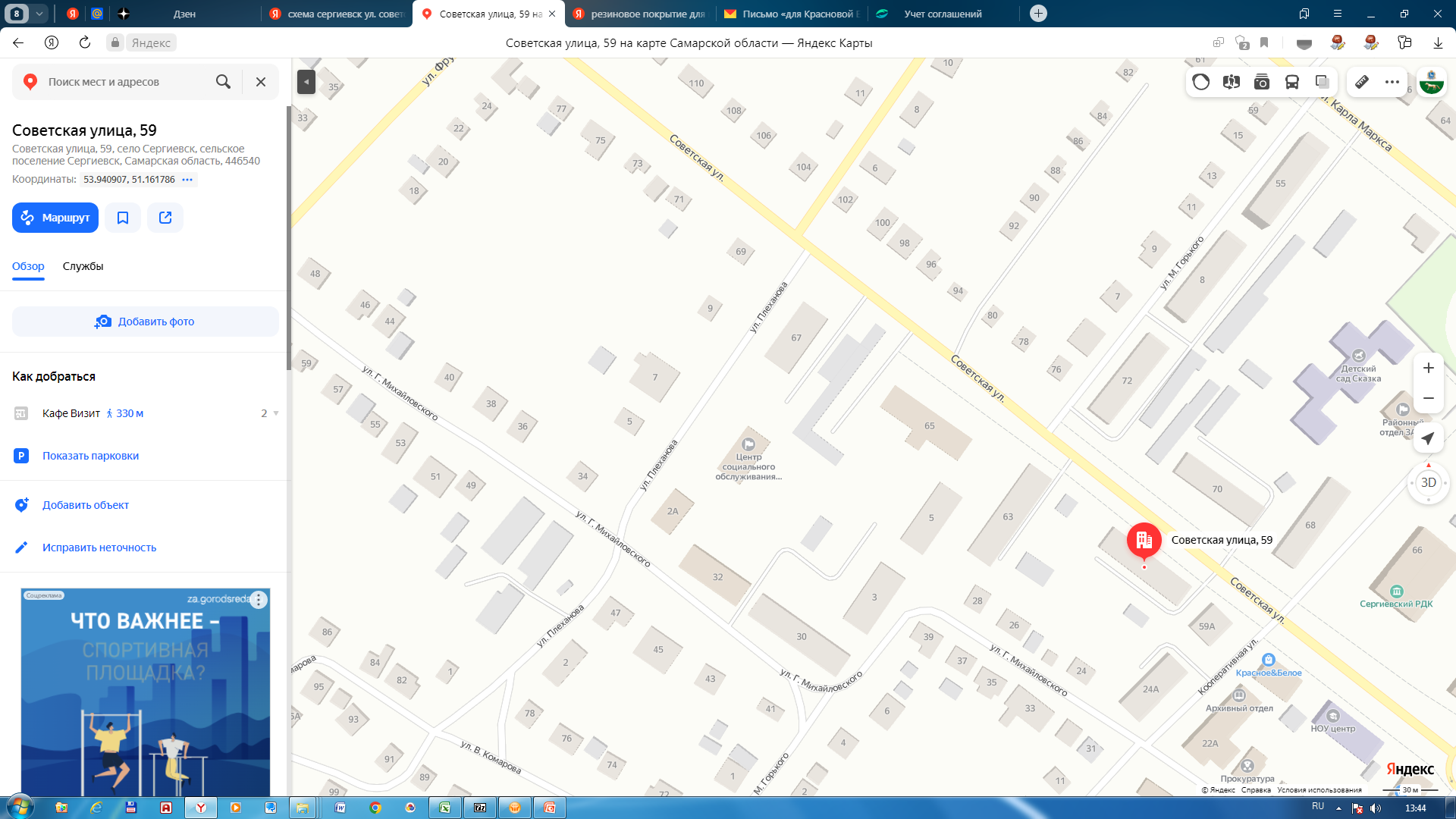 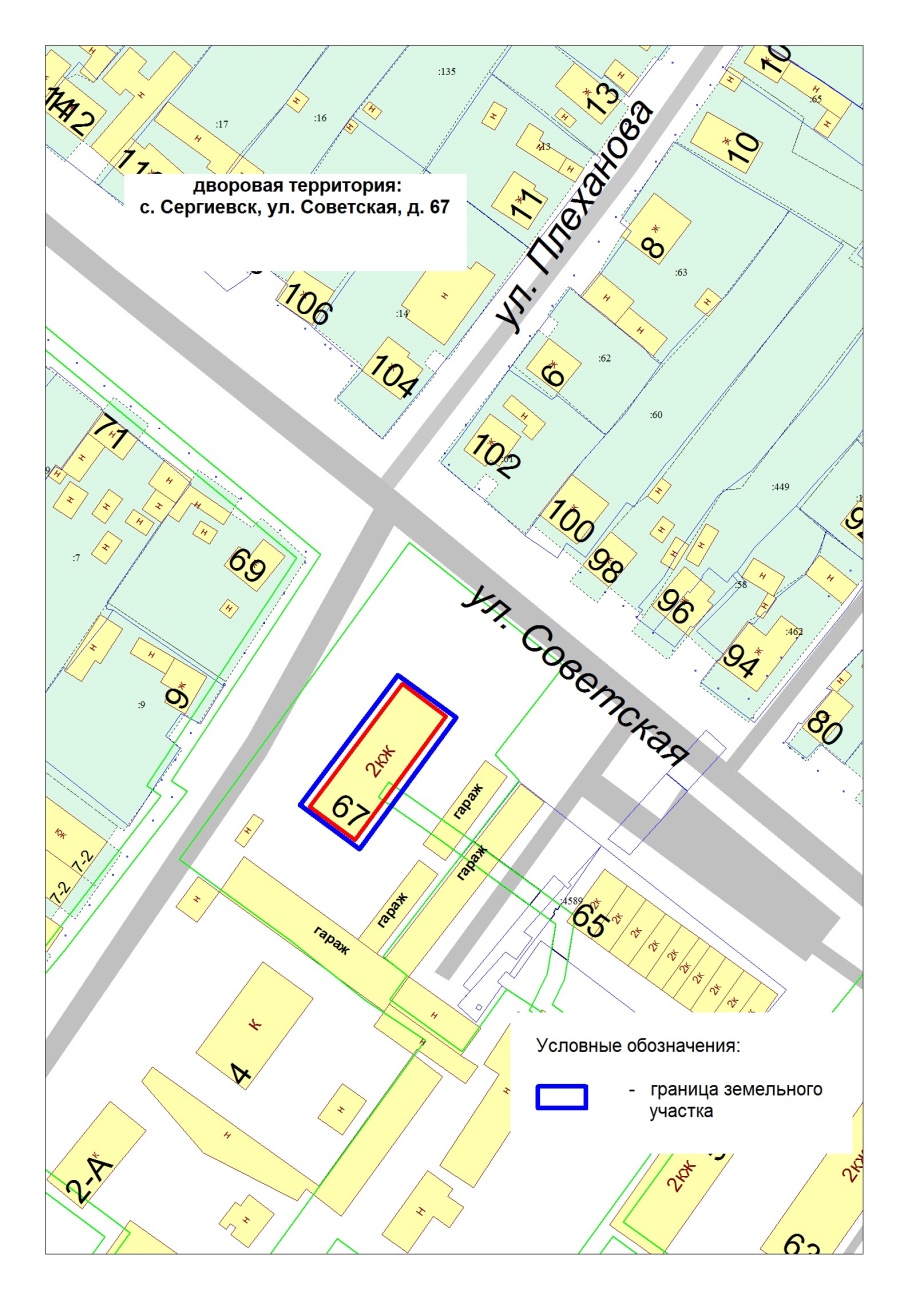 Визуальный ряд применяемых в проекте материалов, малых форм и элементов благоустройства
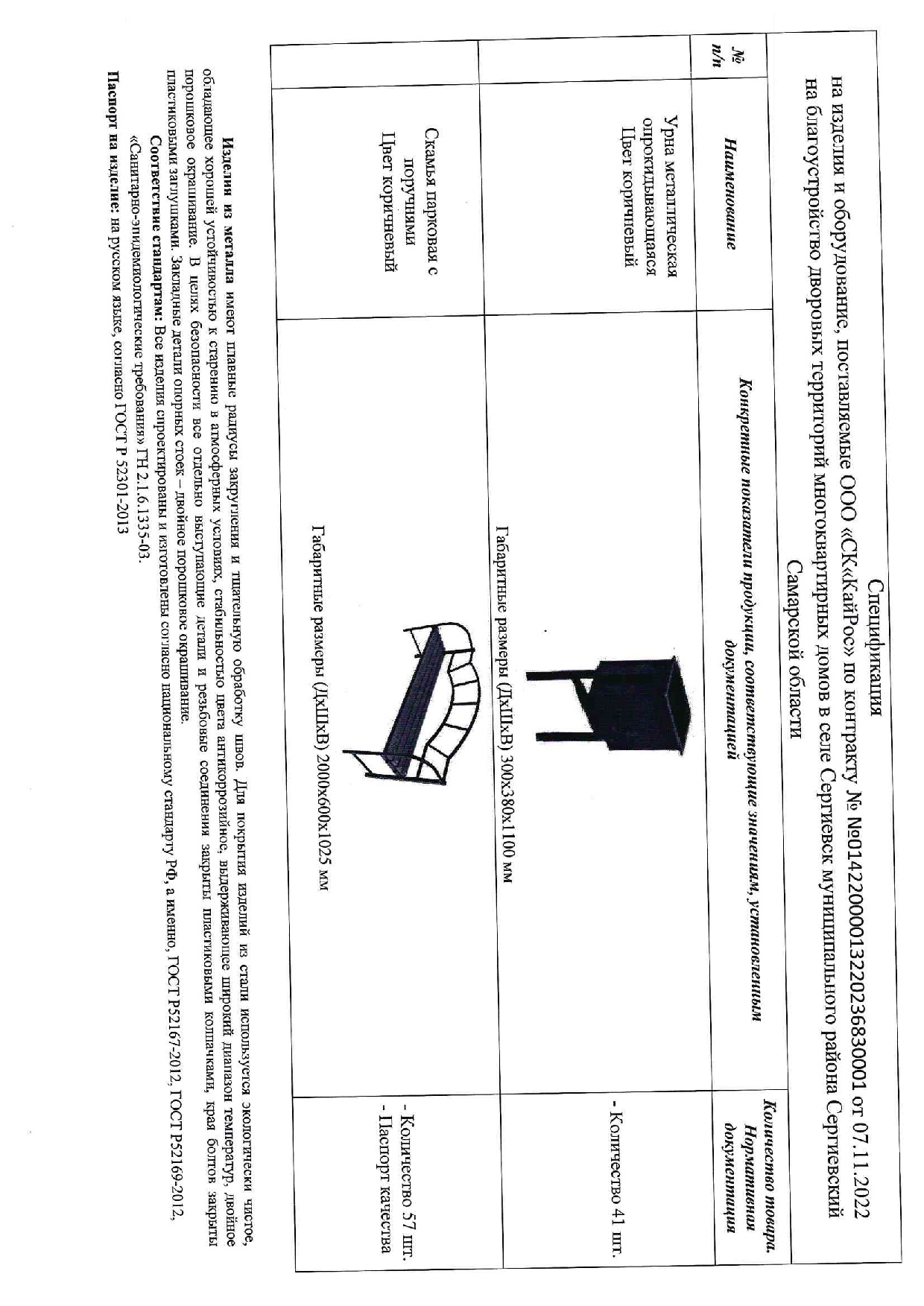 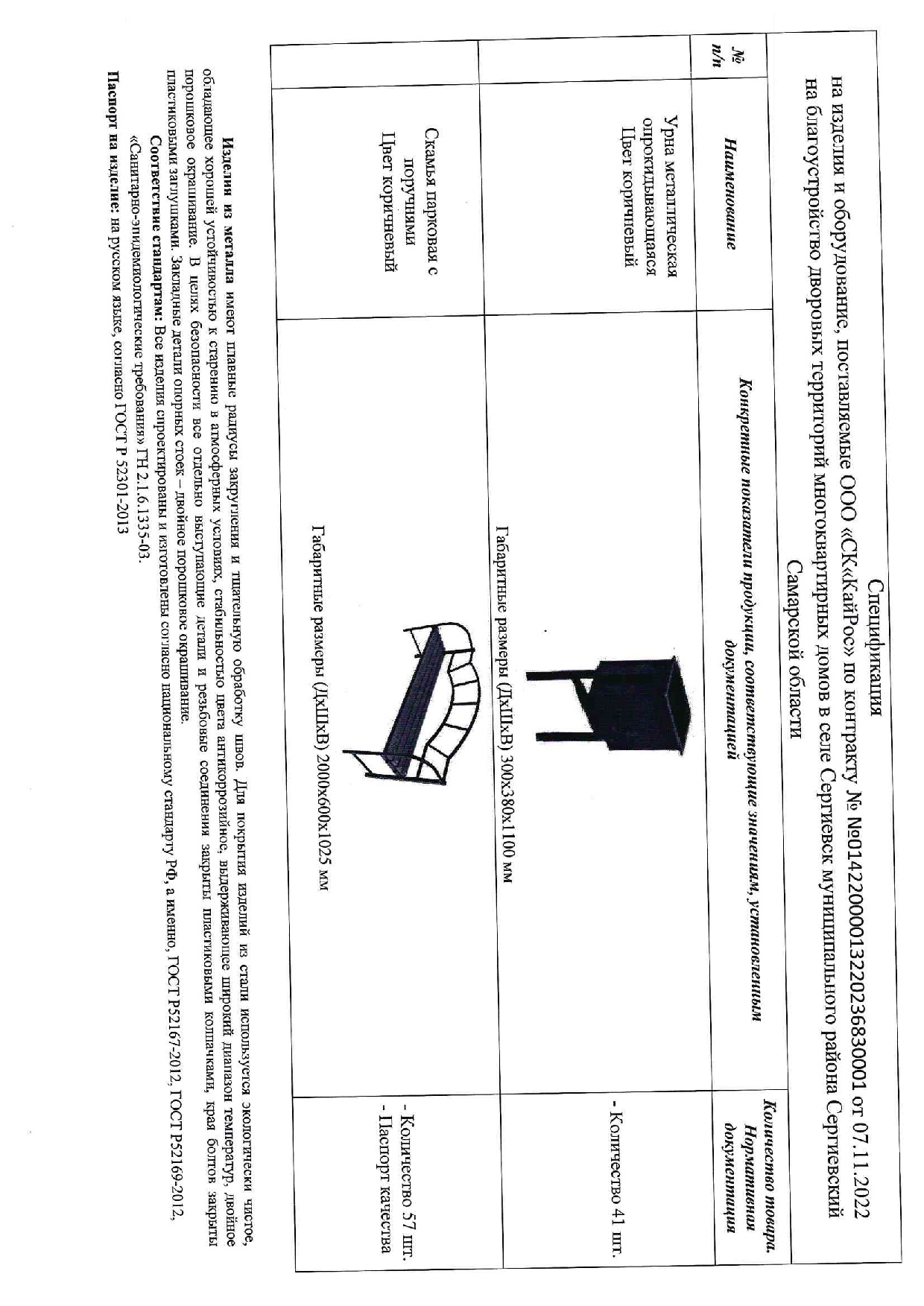 асфальт
Условные обозначения
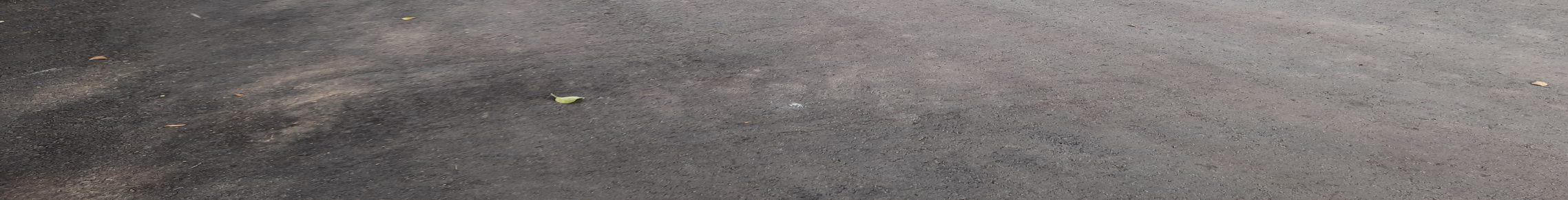 Скамейка
Урна